Cartoon Classics
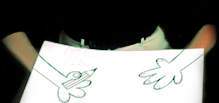 Aspettando fino a quando iniziali la música Guarda con attenzione i disegni. 
Hanno vino premi.
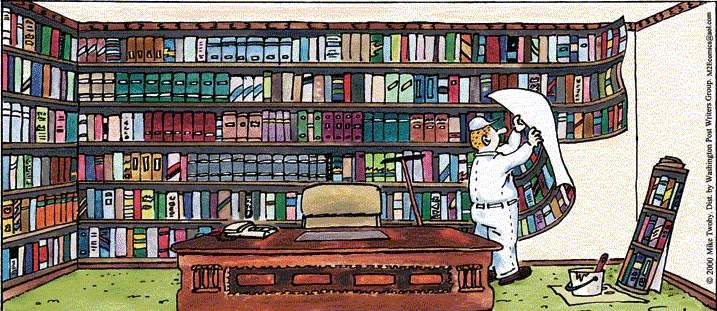 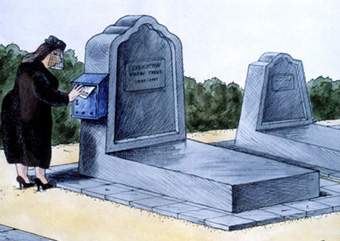 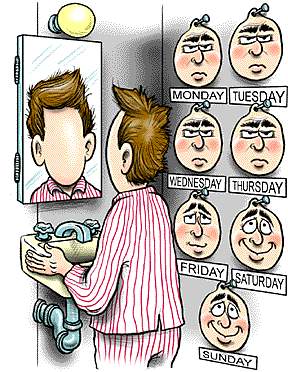 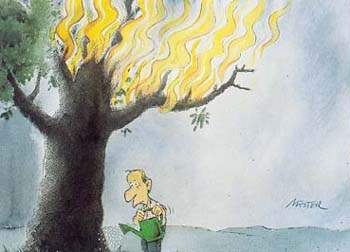 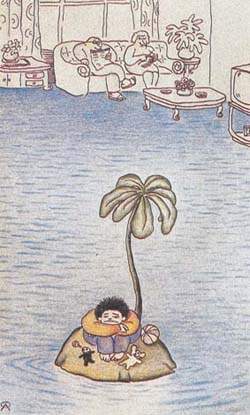 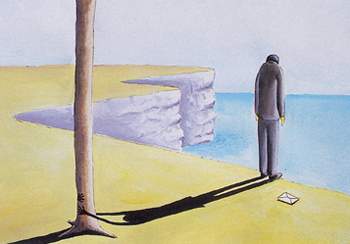 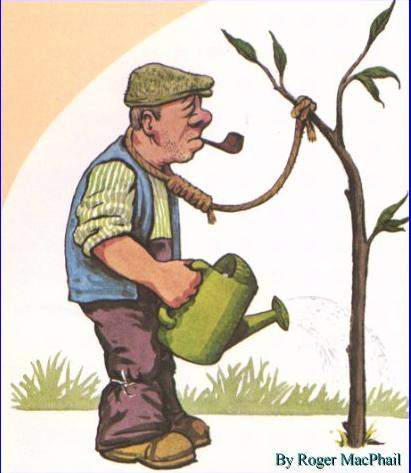 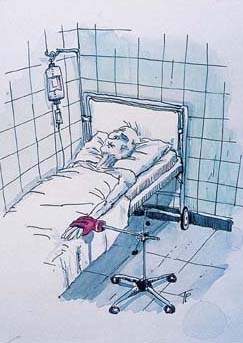 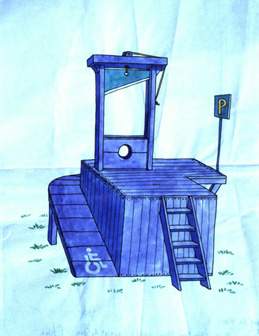 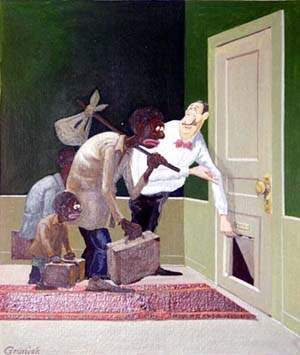 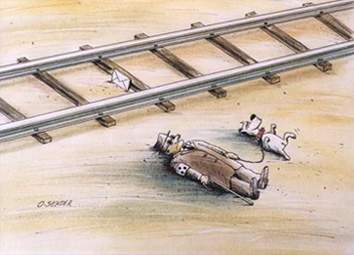 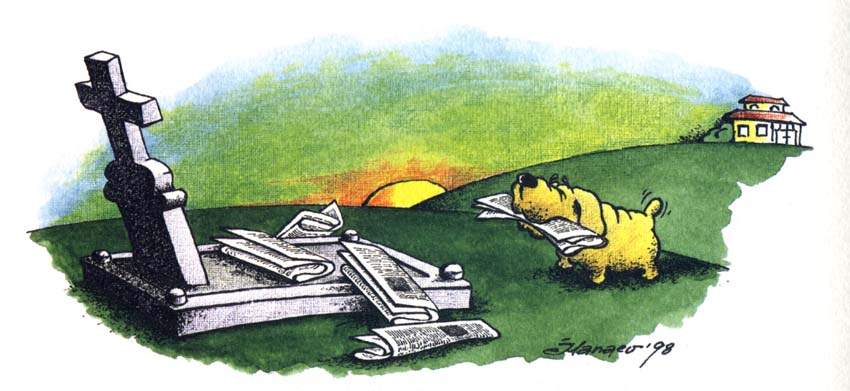 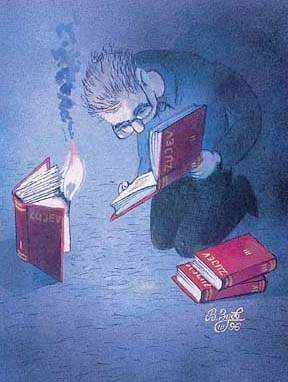 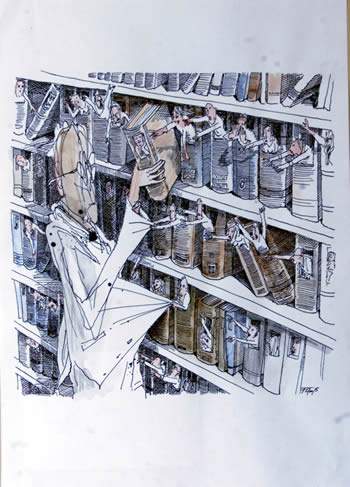 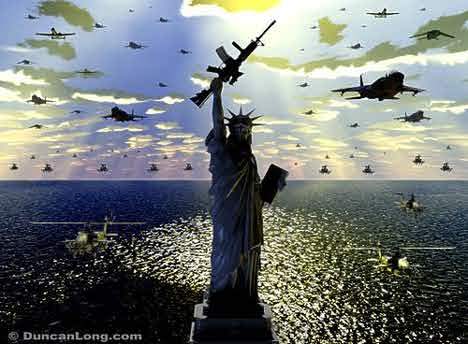 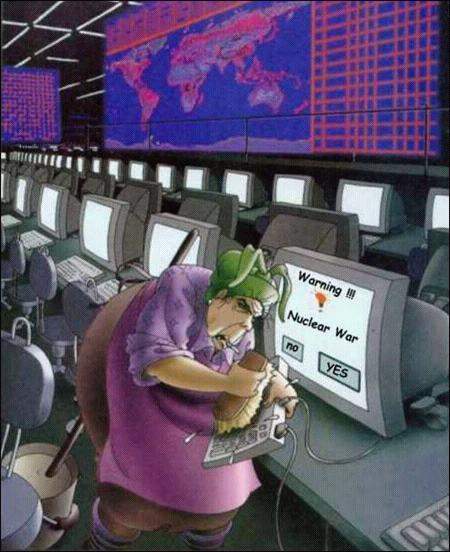 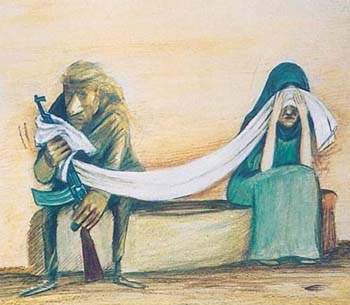 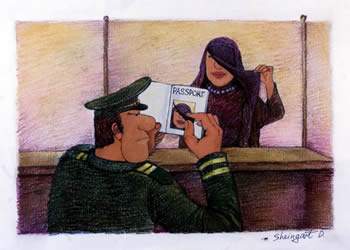 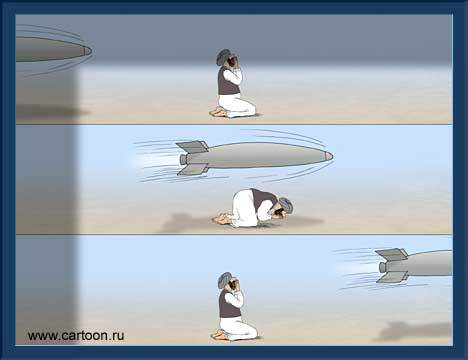 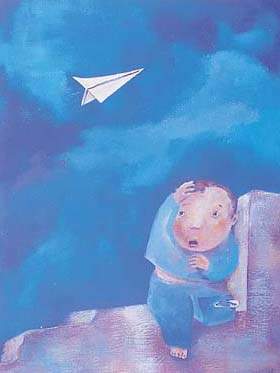 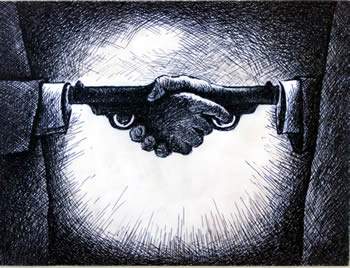 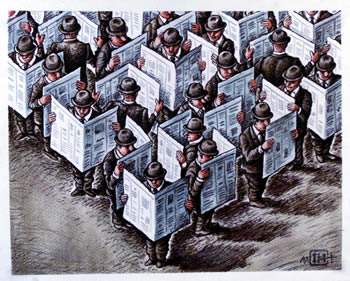 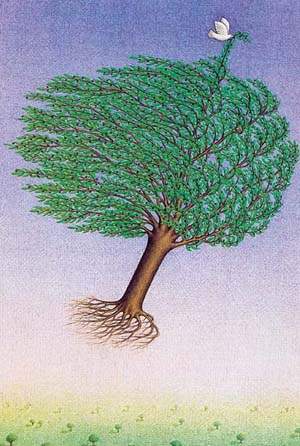 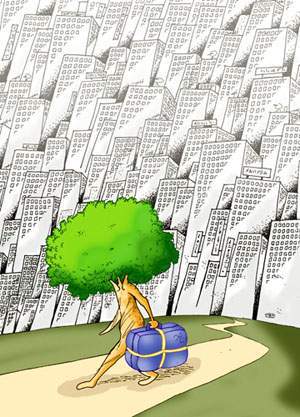 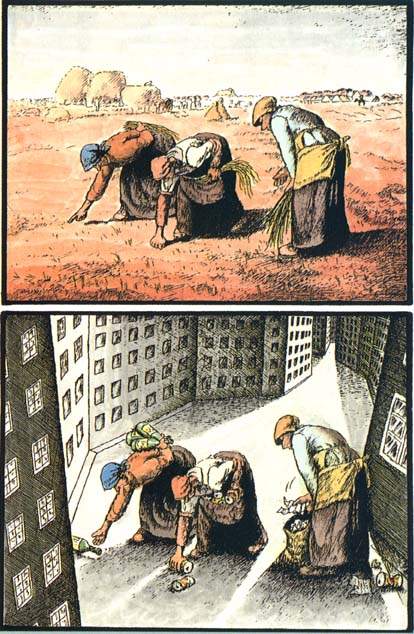